ГОТОВЫЕ РЕШЕНИЯ  ВНУТРЕННЕЙ ОТДЕЛКИ СТЕН
ГОТОВЫЕ РЕШЕНИЯ  ДЛЯ  ВНУТРЕННЕЙ ОТДЕЛКИ СТЕН
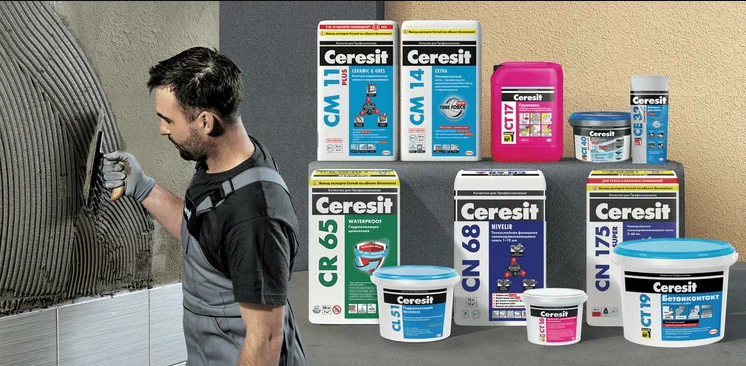 ГОТОВЫЕ РЕШЕНИЯ  ДЛЯ  ВНУТРЕННЕЙ ОТДЕЛКИ СТЕН
В готовых решениях, для Внутренней отделке стен, вы найдете последовательность применения материалов Церезит, для сухих и влажных помещений. Для каждого вида основания приведено три варианта финишной отделки. 
Варианты финишной отделки:
1. Плиточной облицовкой.
2. Декоративной штукатуркой.
3. Лакокрасочное покрытие или поклейка обоев.
Основание стены: 
1.Монолитный бетон.
2.Кладка из керамического или силикатного кирпича.
3.Кладка из керамических блоков.
4.Кладка из ячеистобетонных блоков.
5. Кладка из пазогребневых плит.
6.Облицовка из гипсокартонных или гипсоволокнистых листов.
Основание стены - монолитный бетон
Основание стены - монолитный бетон
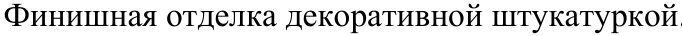 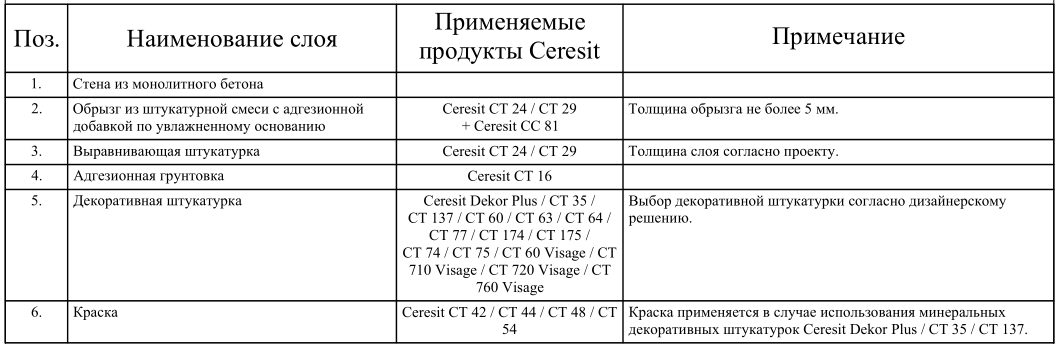 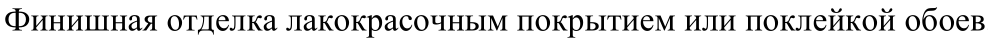 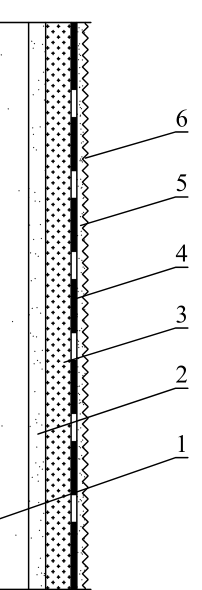 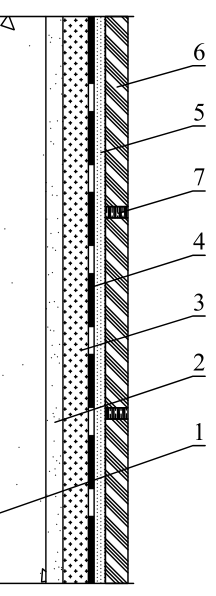 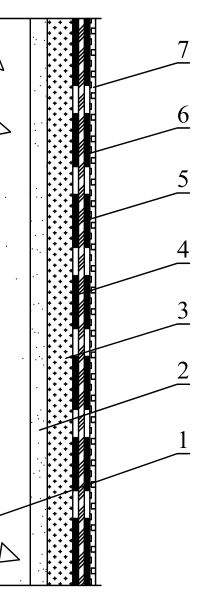 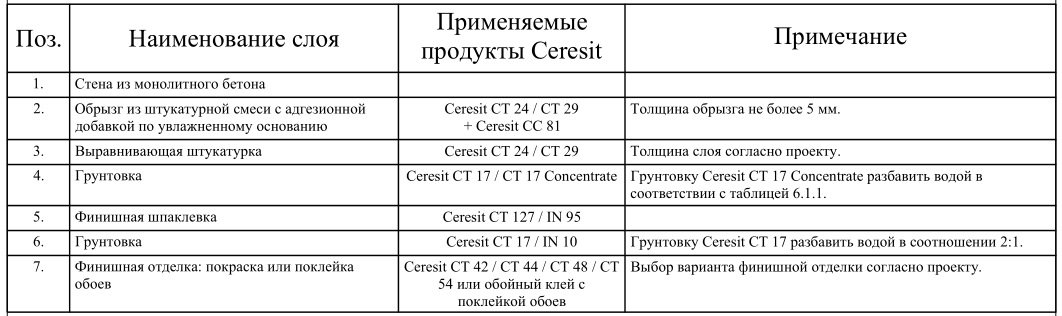 Основание стены - кладка из керамического или силикатного кирпича
Основание стены - кладка из керамического или силикатного кирпича
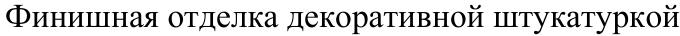 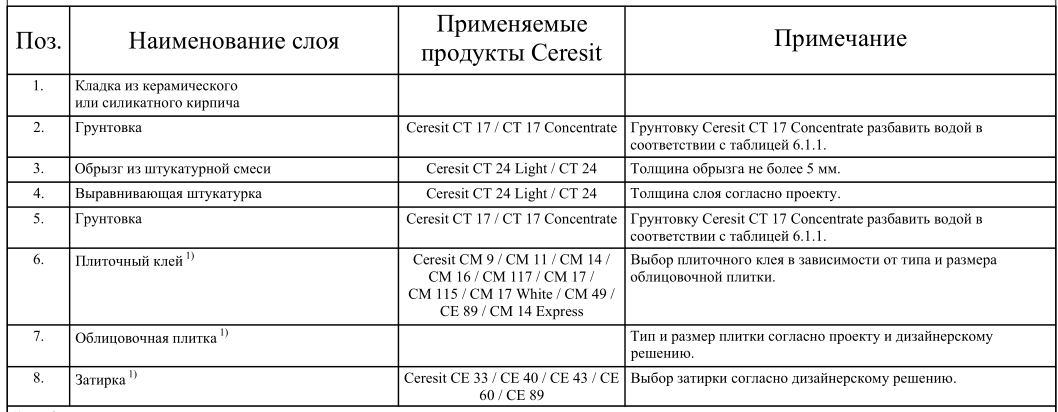 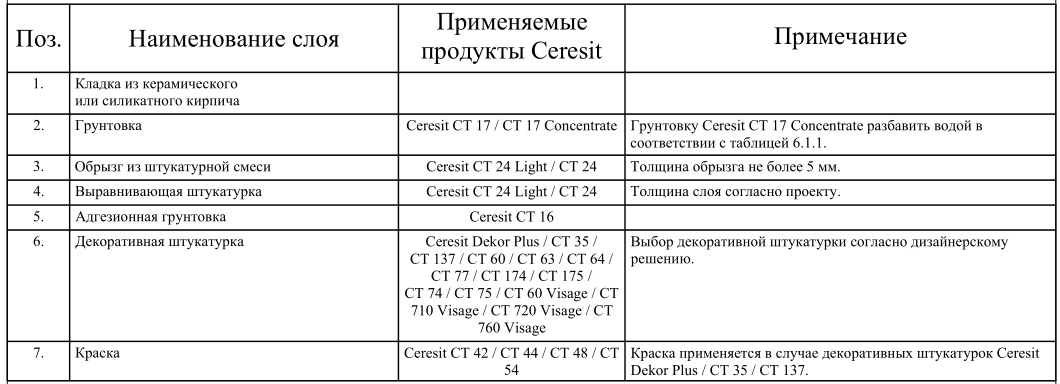 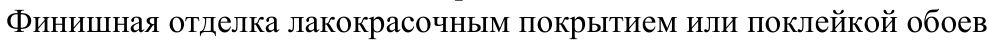 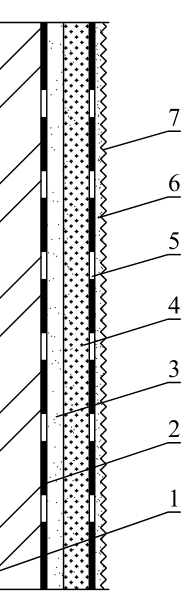 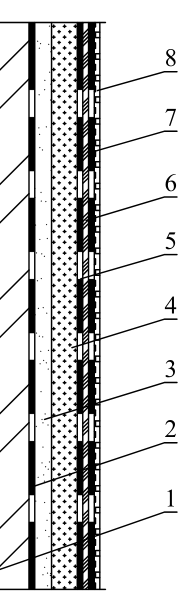 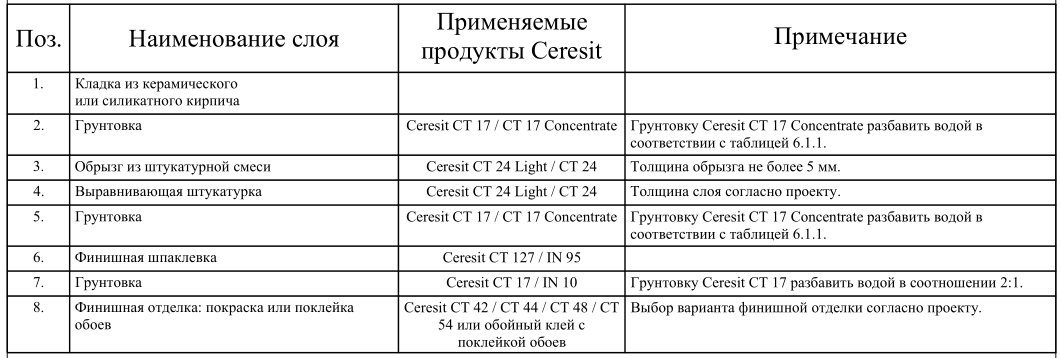 Основание стены - кладка из керамических блоков
Основание стены - кладка из керамических блоков
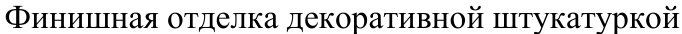 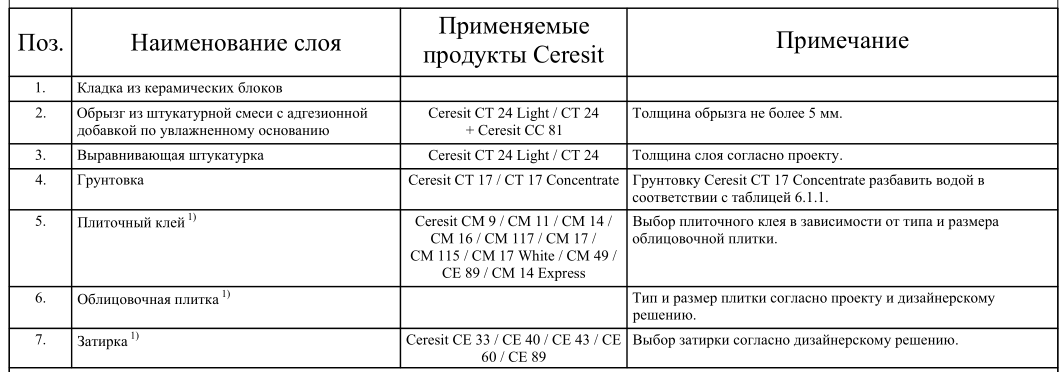 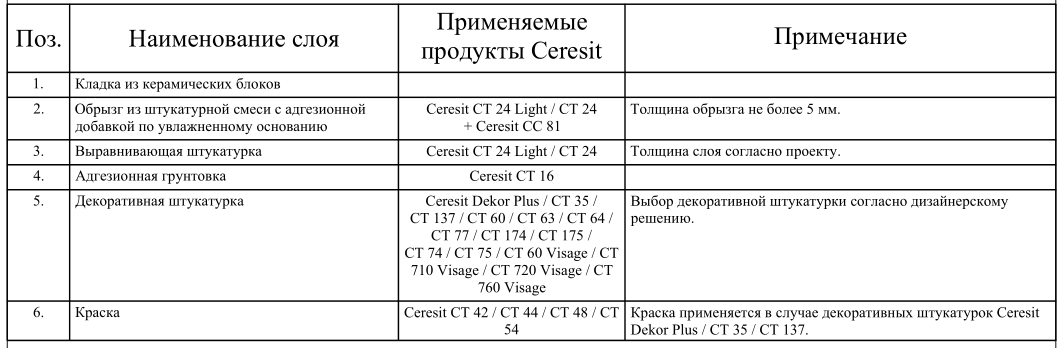 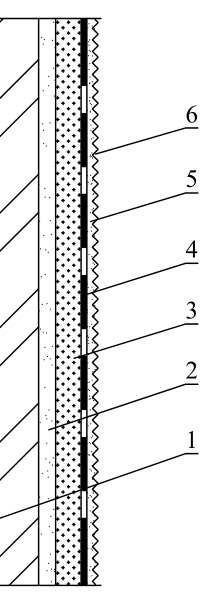 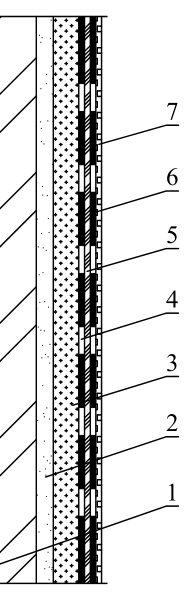 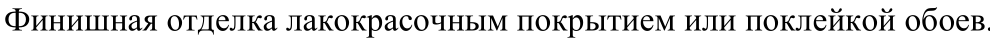 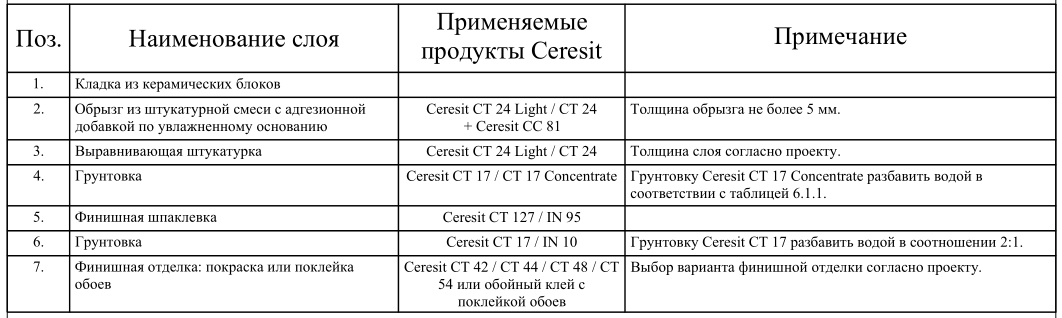 Основание стены - кладка из ячеистобетонных блоков
Основание стены - кладка из ячеистобетонных блоков
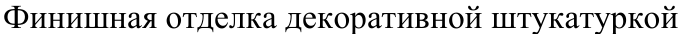 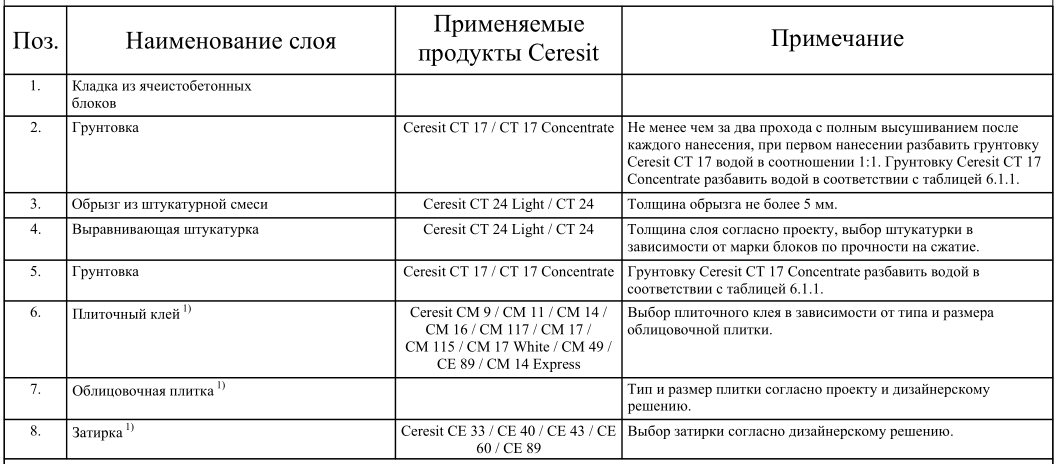 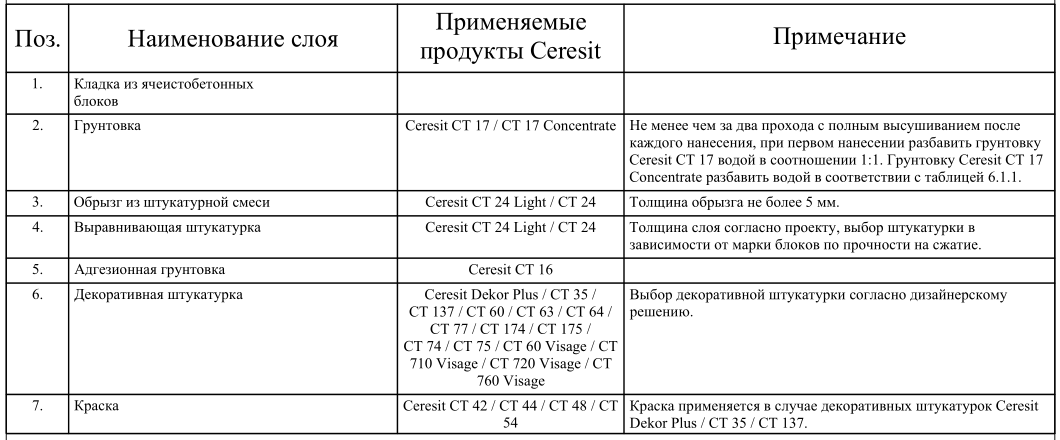 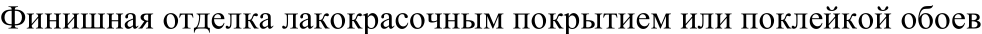 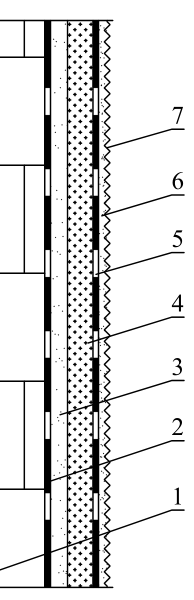 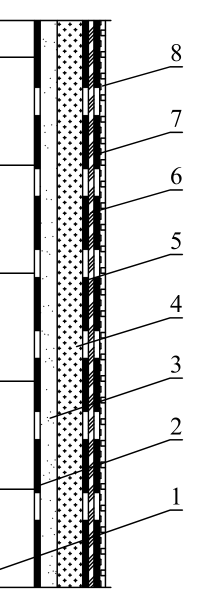 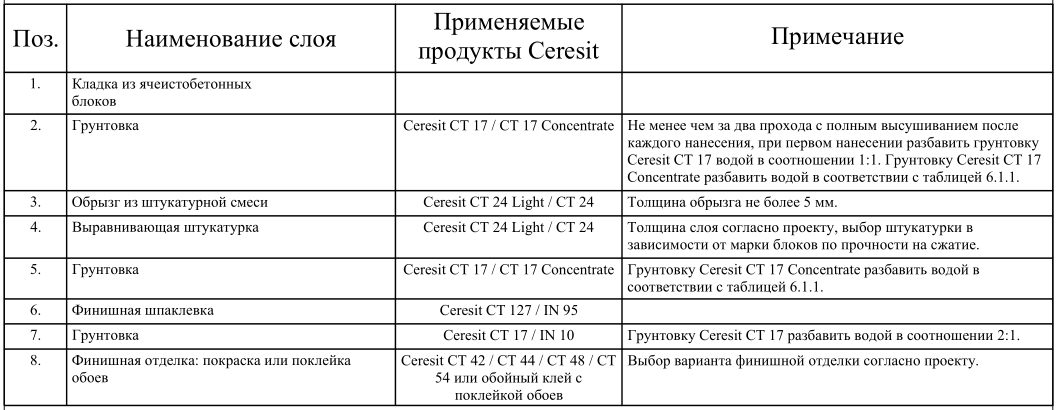 Основание стены - пазогребневые плиты (блоки)
Основание стены - кладка из пазогребневых плит
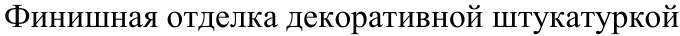 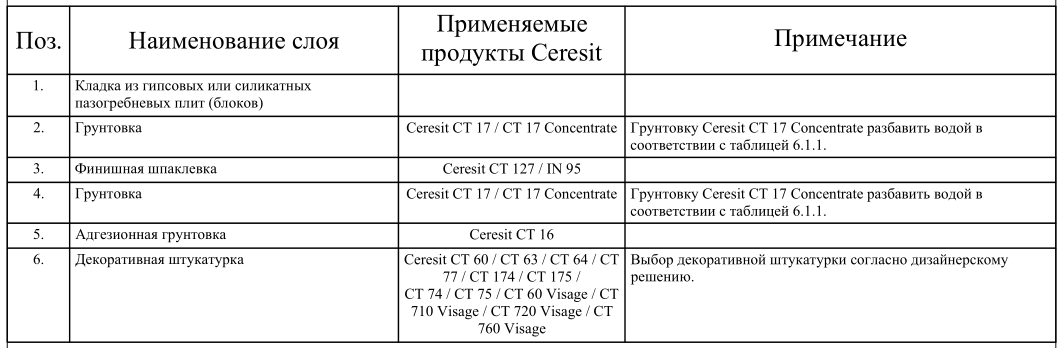 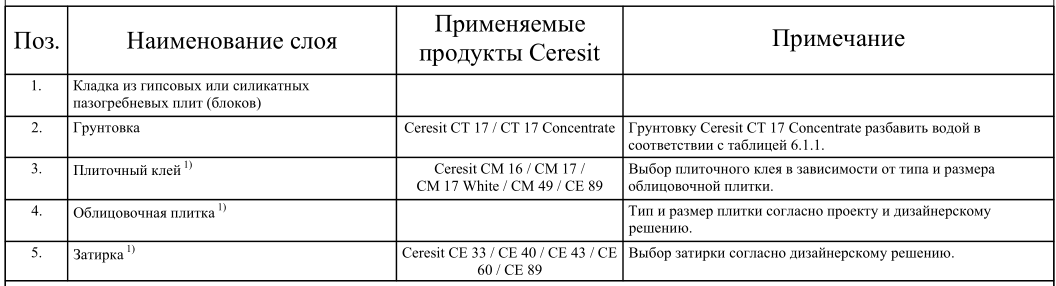 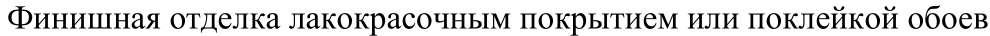 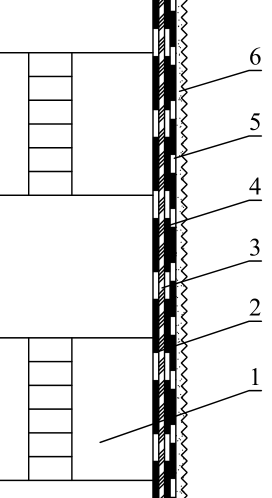 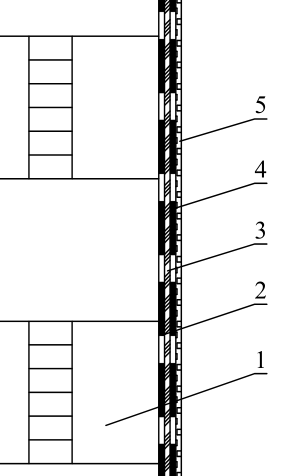 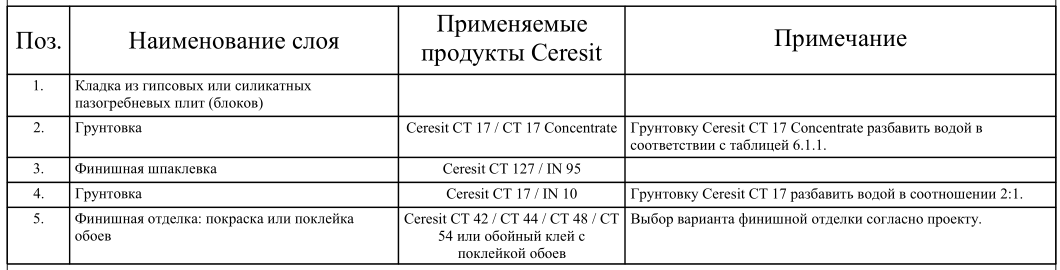 Основование стены - облицовка из гипсокартонных или гипсоволокнистых листов
Основание стены - облицовка из гипсокартонных или гипсоволокнистых листов
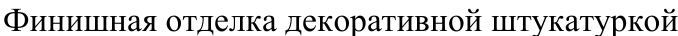 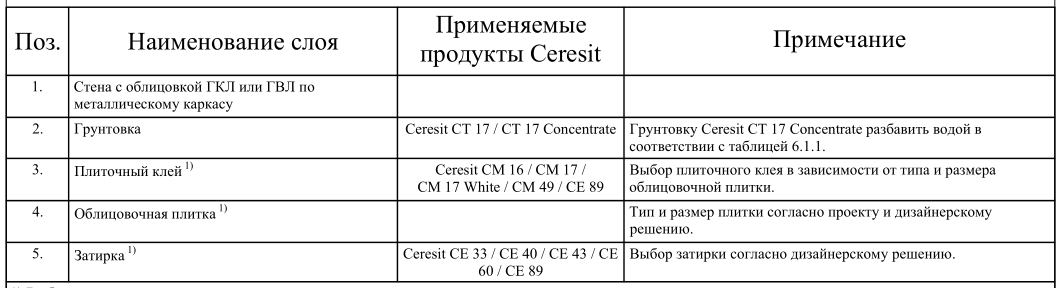 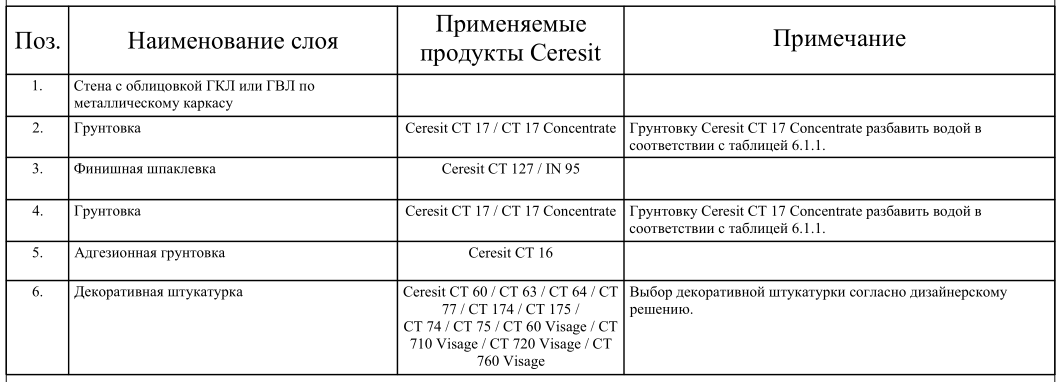 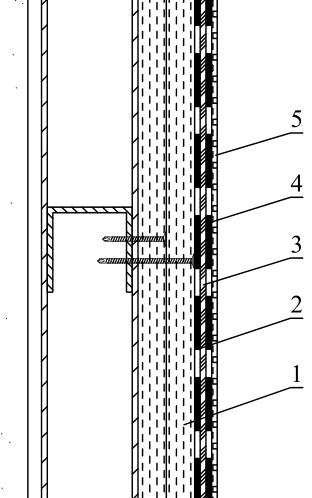 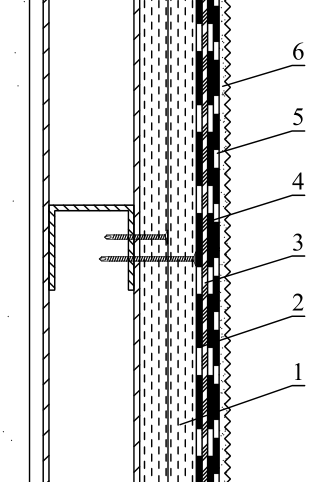 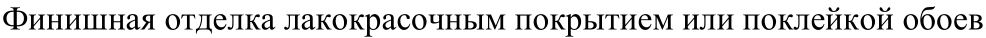 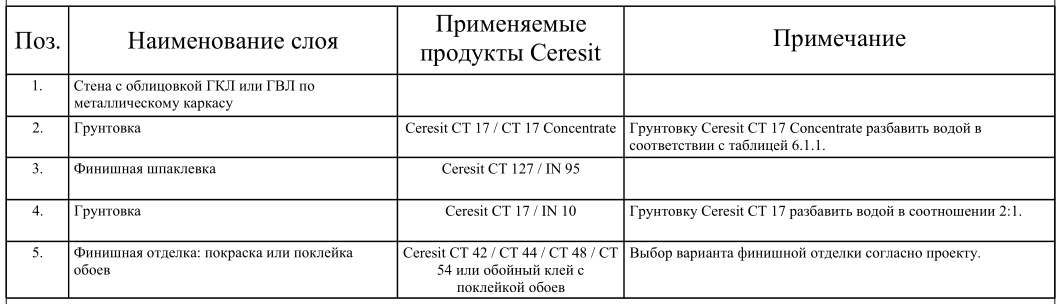 Основание стены - монолитный бетон(гидроизоляция)
Основание стены - монолитный бетон(гидроизоляция)
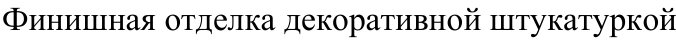 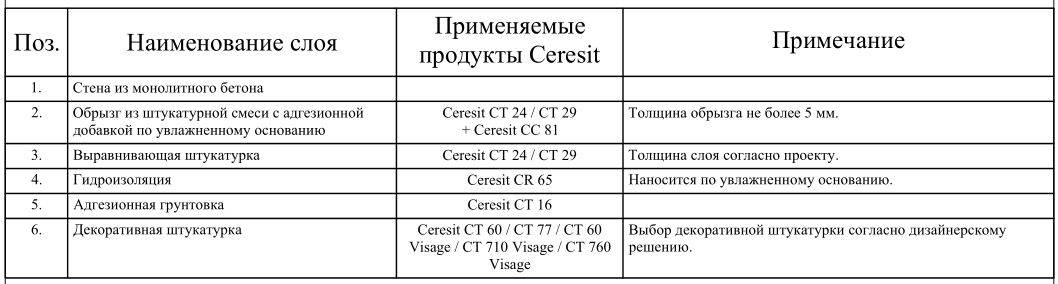 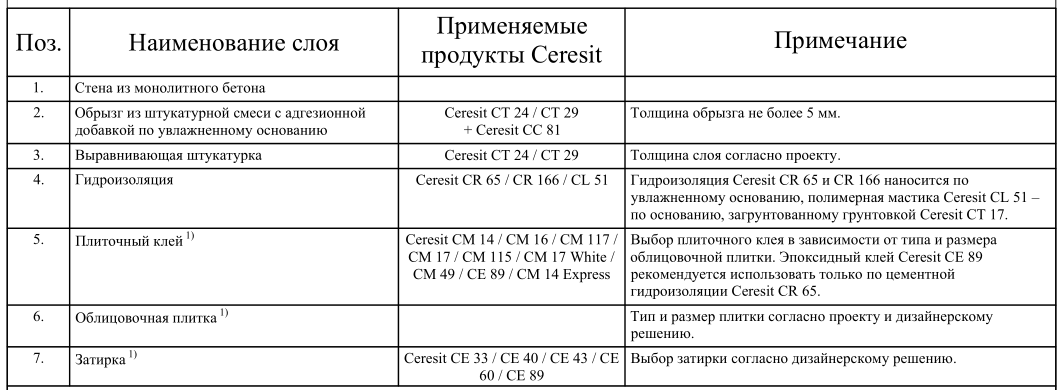 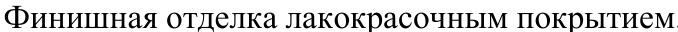 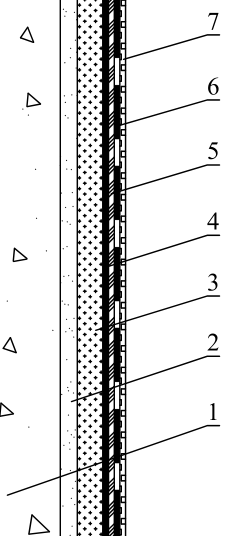 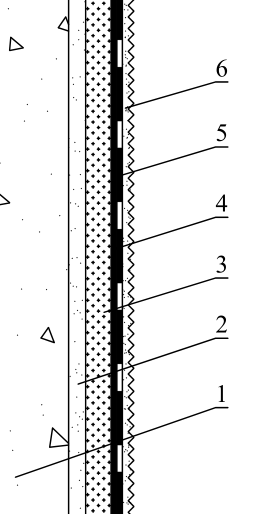 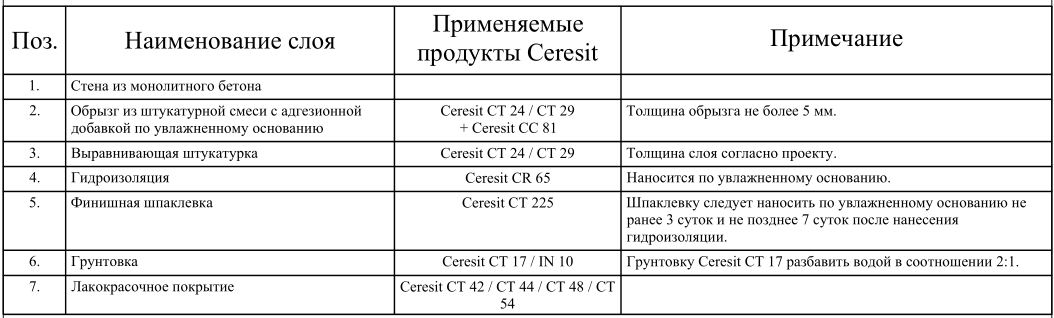 Основание стены - кладка из керамического или силикатного кирпича(гидроизоляция)
Основание стены - кладка из керамического или силикатного кирпича(гидроизоляция)
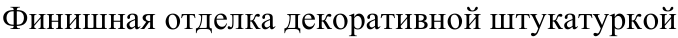 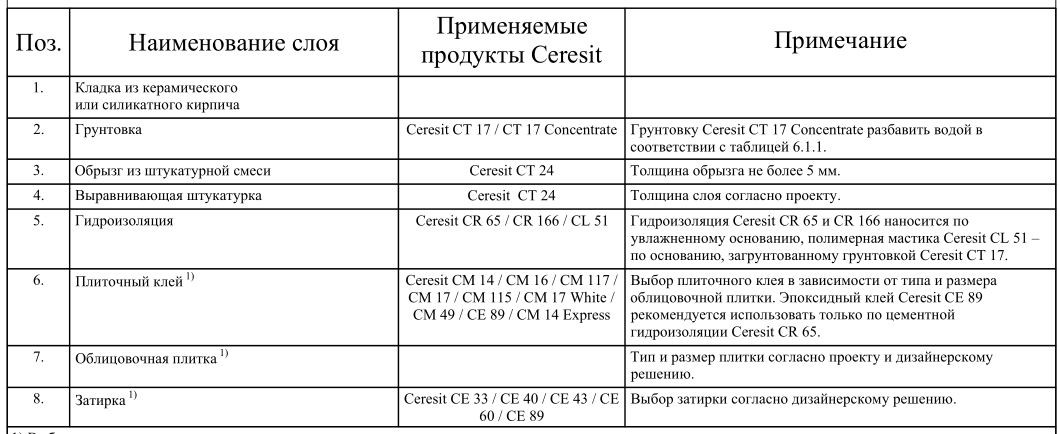 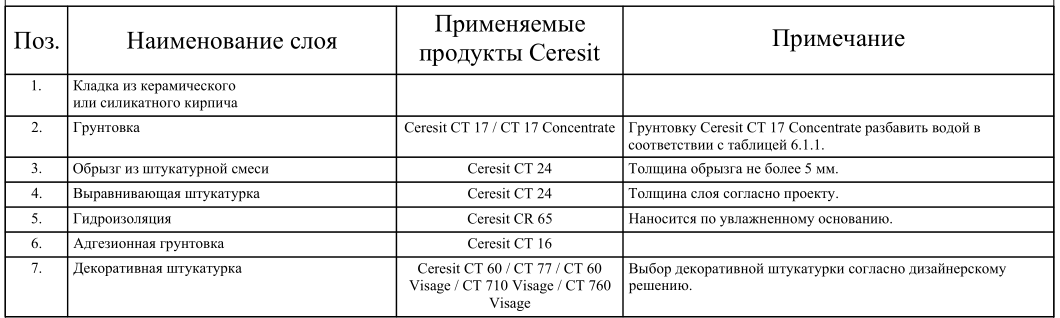 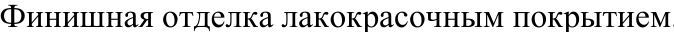 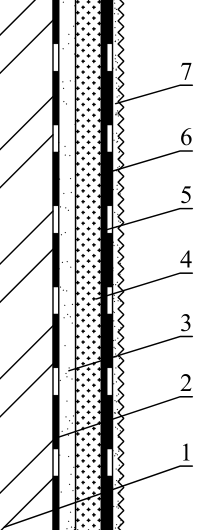 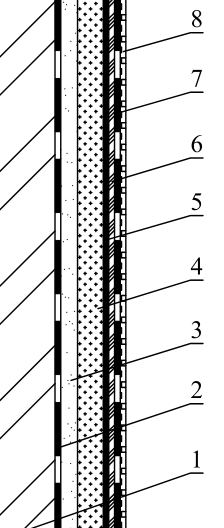 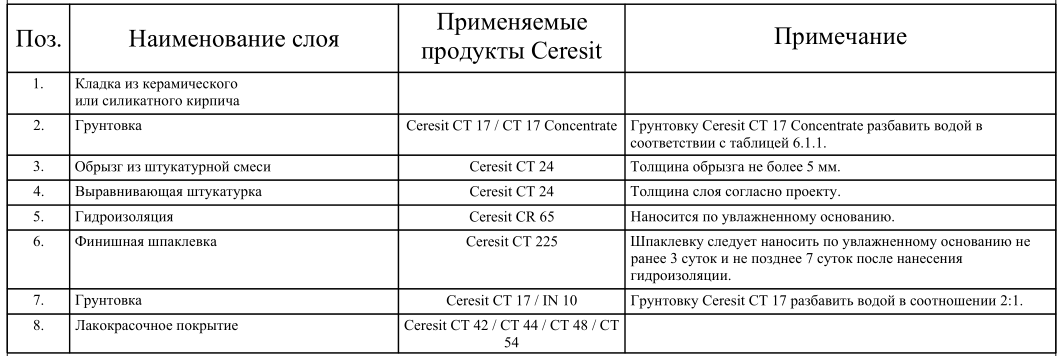 Основание стены - кладка из керамических блоков (гидроизоляция)
Основание стены - кладка из керамических блоков (гидроизоляция)
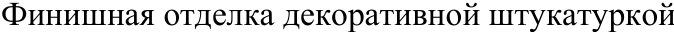 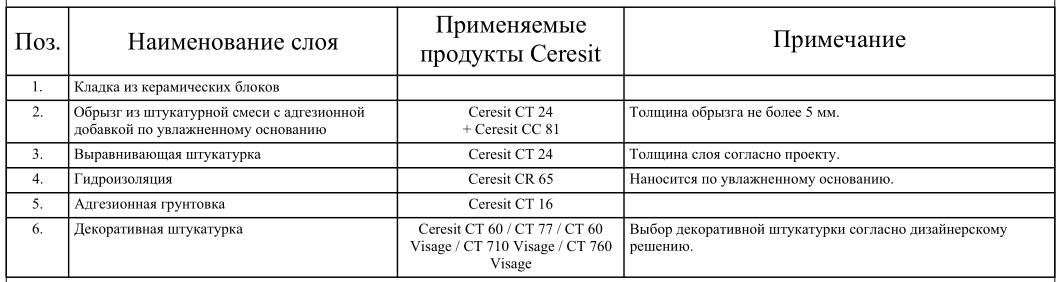 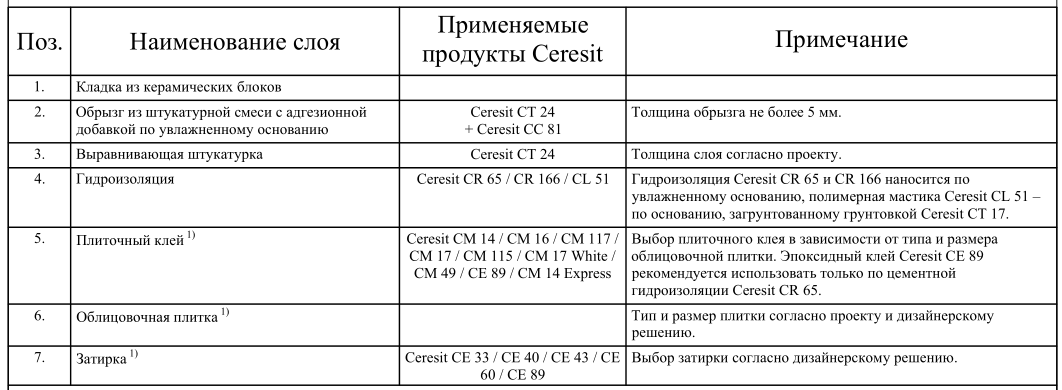 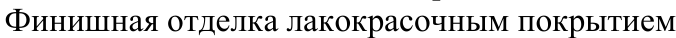 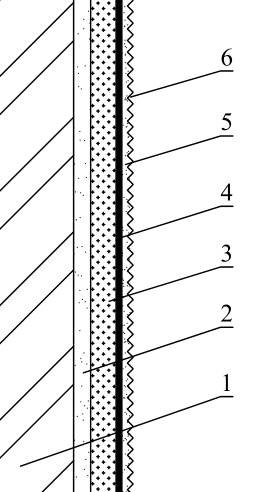 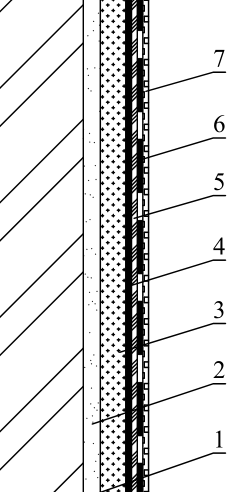 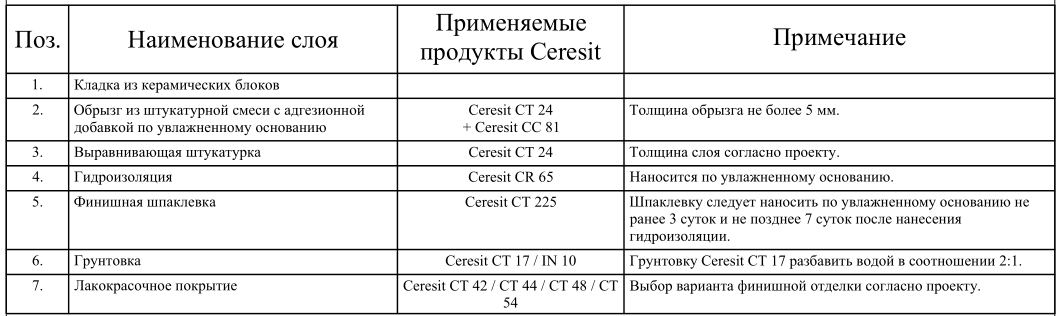 Основание стены - кладка из ячеистобетонных блоков (гидроизляция)
Основание стены - кладка из ячеистобетонных блоков (гидроизляция)
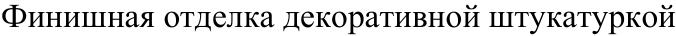 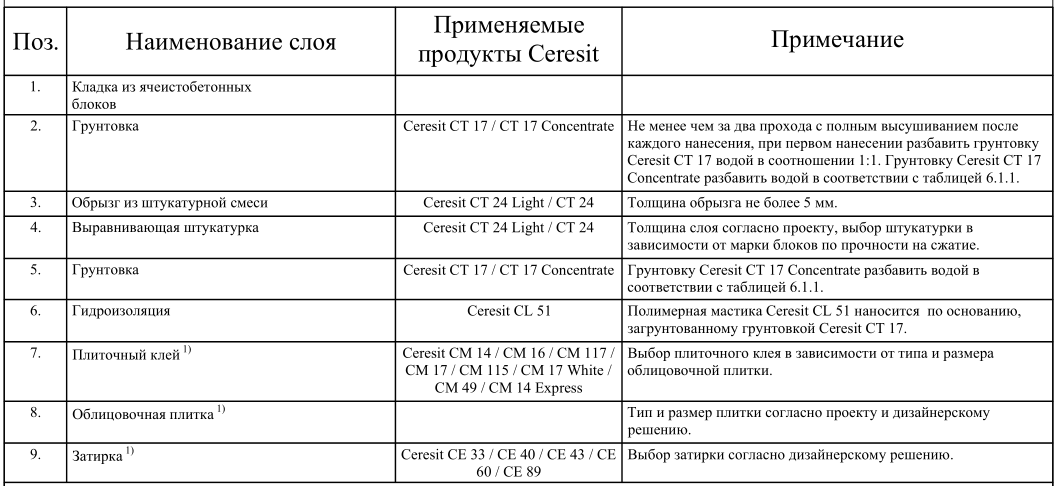 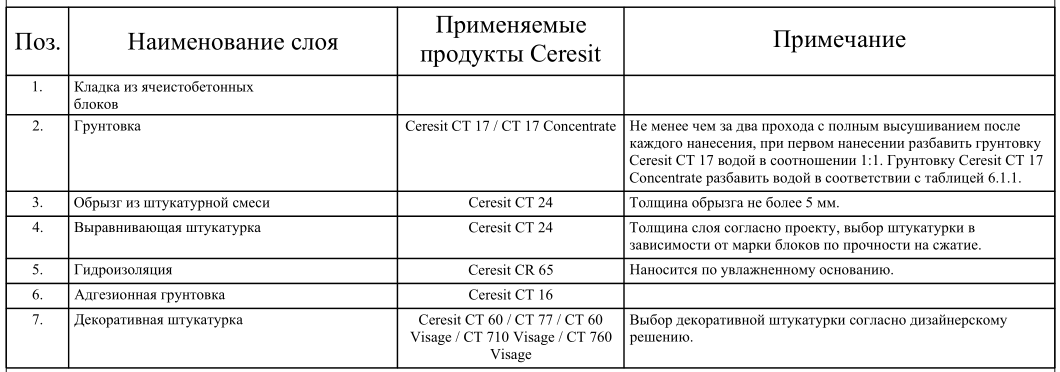 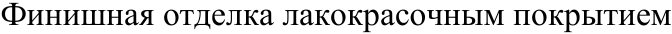 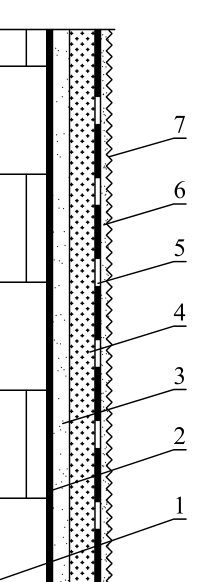 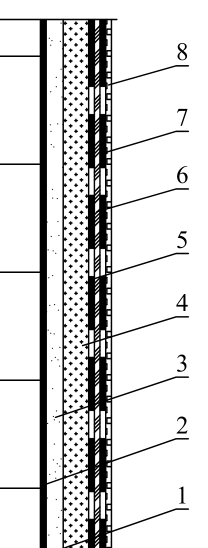 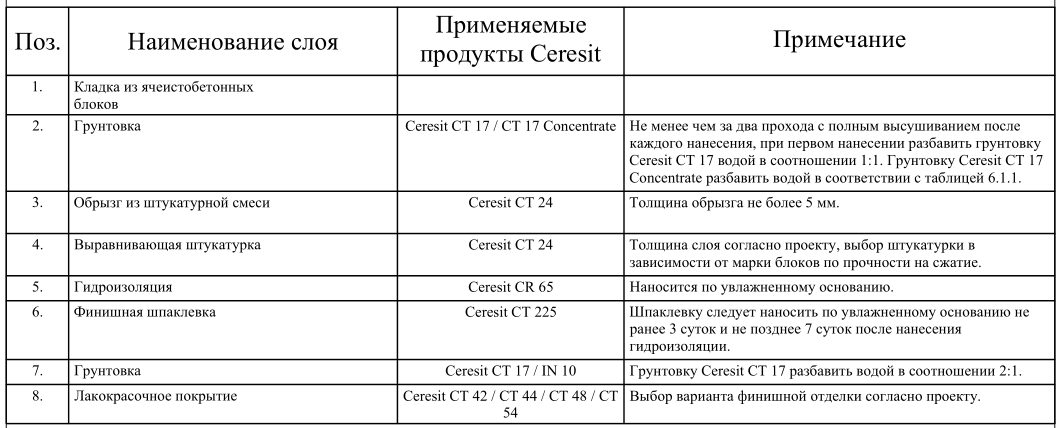 Основание стены - пазогребневые плиты и гипсокартонные листы (гидрозоляция)
Основание стены - пазогребневые плиты и гипсокартонные листы (гидрозоляция)
Основание стены - облицовка из гипсокартонных листов (гидроизоляция).
Финишная отделка плиточной облицовкой.
Основание стены – пазогребневые плиты(гидроизоляция). Финишная отделка плиточной облицовкой.
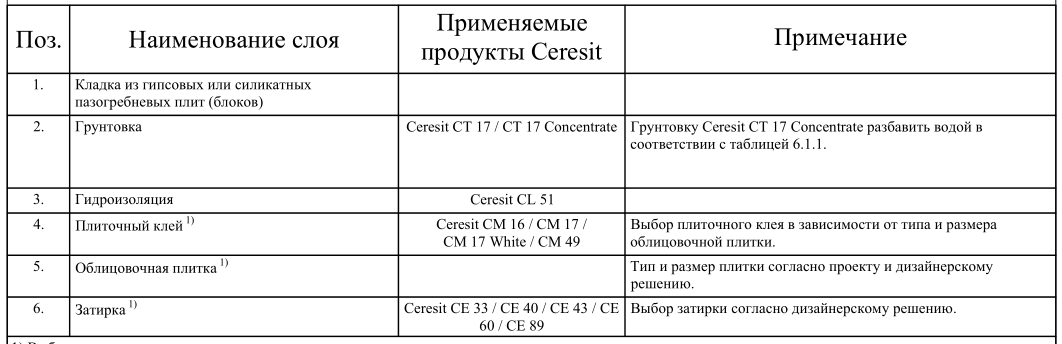 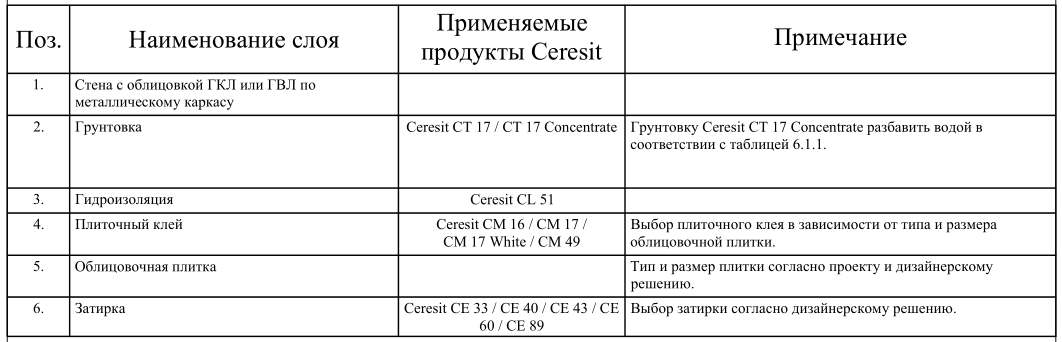 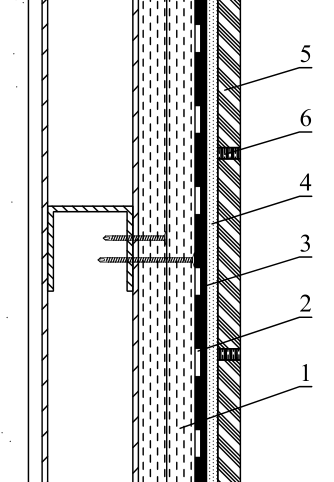